ФІНАНСОВИЙ ПОТЕНЦІАЛ ПІДПРИЄМСТВА
2024-2025 н.р.
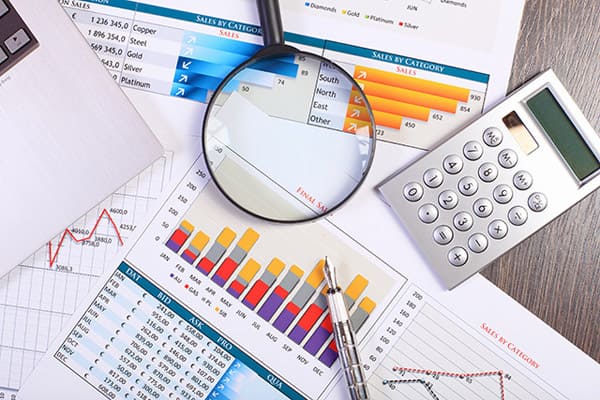 Мелітопольський державний педагогічний університет  імені Богдана Хмельницького
факультет інформатики, математики та економіки
кафедра економіки та готельно-ресторанного бізнесу
1. Анотація

Програму ОК «Фінансовий потенціал підприємства» складено відповідно до освітньої програми «Керівництво  персоналом та економіка праці», «Економіка та  адміністрування в охороні здоров’я».
ОК належить до циклу вибіркових і висвітлює такі питання, як сутність фінансів підприємств, зміст і організацію
фінансової діяльності підприємств; формування і розподіл прибутку, оподаткування підприємств; організацію грошових  розрахунків і кредитування підприємств; організацію оборотних коштів і фінансове забезпечення відтворення основних  засобів; фінансове планування, аналіз фінансового стану підприємств.
Актуальність вивчення ОК «Фінансовий потенціал підприємства» зумовлена тим, що становлення і розвиток в  Україні ринкової інфраструктури суттєво змінюють економічне, інформаційне і правове середовище функціонування  підприємств, зміст їхньої фінансової діяльності.
Фінанси підприємств є основою фінансової системи країни. Фінансовий стан підприємств впливає на фінансове
становище країни в цілому.
Вихід України з тривалої економічної кризи безпосередньо пов’язаний з поліпшенням фінансового стану суб’єктів  господарювання всіх форм власності в усіх сферах діяльності.
За цих умов необхідна сучасна, адекватна ринковій економіці, організація фінансової діяльності кожного
підприємства. Це потребує підготовки спеціалістів-фінансистів, що мають глибокі теоретичні і практичні знання,  можуть узагальнити наявний досвід країн з розвинутою ринковою економікою, розробити план дій щодо виходу із  фінансової скрути.
Підготовка фахівців, обізнаних із фінансовою діяльністю підприємств за нових умов господарювання,  ускладнюється недостатністю навчальної літератури, яка б ураховувала специфіку перехідного періоду української  економіки, законодавче і правове поле, в якому працюють вітчизняні підприємства.
Доцільність вибору ОК «Фінансовий потенціал підприємства» обумовлена наступним: вивчення даного модуля
передбачає набуття та закріплення практичних навичок щодо формування та використання фінансових ресурсів у  процесі фінансово-господарської діяльності підприємства. Кожний працівник фінансово-економічної служби на  підприємстві повинен вміти кваліфіковано вирішувати фінансові проблеми і приймати ефективні фінансові рішення, а  саме: управляти платоспроможністю, оцінювати грошові потоки, оптимізувати витрати і податкові платежі, управляти  прибутком компанії, приймати рішення щодо вибору ефективної форми розрахунків (електронні розрахунки, вексель,  акредитив, чек, лізинг, факторинг), здійснювати вибір інвестиційного проекту і обґрунтовувати його ефективність,
визначати необхідність та доцільність залучення кредитних ресурсів і акціонерного капіталу, планувати та прогнозувати  фінансові показники, забезпечувати об’єктивний внутрішній фінансовий контроль. У результаті вивчення даного модуля  студенти оволодіють новітніми фінансовими технологіями та інструментами.
Вивчення ОК допоможе зрозуміти: як впливає ефективне фінансування на розвиток бізнесу, які фактичні
показники необхідно розрахувати та проаналізувати задля оцінки фінансового стану підприємства, яким чином залучати  фінансові ресурси у розпорядження підприємства та яким чином оптимізувати розподіл позитивного фінансового  результату діяльності підприємства.
Контроль за видами діяльності студентів здійснюється шляхом поточного оцінювання знань, періодичним  контролем за тестами після засвоєння ними окремо другого модуля.
За результатами суми балів, набраних за три (Модуль 1, Модуль 2) періодичні контрольні точки , виставляється
підсумкова оцінка за національною, 100-бальною шкалами і ECTS.
Предметом вивчення ОК «Фінансовий потенціал підприємства» є система економічних відносин, що виникають в  процесі формування і розподілу грошових надходжень, створення і використання грошових фондів підприємства.

2. Мета та завдання

Метою вивчення ОК «Фінансовий потенціал підприємства» є формування у здобувачів системи знань щодо  базових понять у галузі фінансів та фінансового механізму підприємства, змісту окремих напрямів фінансової діяльності  підприємства та їх взаємозв‘язку та оволодіння основами методики і базовими прийомами практичної фінансової  роботи.
Основними цілями ОК «Фінансовий потенціал підприємства» є вивчення та розуміння студентами впливу на  ефективне фінансування та розвиток бізнесу, розуміння того, які фактичні показники необхідно розрахувати та
проаналізувати задля оцінки фінансового стану підприємства, яким чином залучати фінансові ресурси у розпорядження  підприємства та яким чином оптимізувати розподіл позитивного фінансового результату діяльності підприємства.
Основні завдання ОК полягають у вивченні окремих теоретичних і методичних питань щодо формування та
функціонування фінансової системи суб’єктів господарювання в ринкових умовах.
3. ПЕРЕЛІК КОМПЕТЕНТНОСТЕЙ, ЯКІ НАБУВАЮТЬСЯ ПІД ЧАС ОПАНУВАННЯ ОСВІТНЬОГО КОМПОНЕНТА

Інтегральна компетентність: Здатність визначати та розв’язувати складні економічні задачі та проблеми, приймати відповідні  аналітичні та управлінські рішення у сфері економіки або у процесі навчання, що передбачає проведення досліджень та/або здійснення  інновацій за невизначених умов та вимог.
Загальні (фахові) компетентності:
ЗК1. Здатність генерувати нові ідеї (креативність).
ЗК2. Здатність до абстрактного мислення, аналізу та синтезу.  ЗК5. Здатність працювати в команді.
ЗК6. Здатність розробляти та управляти проєктами.
ЗК8. Здатність проводити дослідження на відповідному рівні.
Спеціальні компетентності:
СК1. Здатність застосовувати науковий, аналітичний, методичний інструментарій для обґрунтування стратегії розвитку економічних  суб’єктів та пов’язаних з цим управлінських рішень.
СК3. Здатність збирати, аналізувати та обробляти статистичні дані, науково-аналітичні матеріали, які необхідні для розв’язання  комплексних економічних проблем, робити на їх основі обґрунтовані висновки.
СК4. Здатність використовувати сучасні інформаційні технології, методи та прийоми дослідження економічних та соціальних процесів,  адекватні встановленим потребам дослідження.
СК7. Здатність обґрунтовувати управлінські рішення щодо ефективного розвитку суб’єктів господарювання та управління кадрової
політики.
СК8. Здатність оцінювати можливі ризики, соціально-економічні наслідки управлінських рішень, трудових відносин, трудового потенціалу.  СК9. Здатність застосовувати науковий підхід до формування та виконання ефективних проєктів у соціально-економічній сфері.
СК10. Здатність до розробки сценаріїв і стратегій розвитку соціально-економічних систем.
СК11. Здатність планувати і розробляти проєкти у сфері економіки, здійснювати її інформаційне, методичне, матеріальне, фінансове та  кадрове забезпечення.

РЕЗУЛЬТАТИ НАВЧАННЯ
РН2.Розробляти, обґрунтовувати і приймати ефективні рішення з питань розвитку соціально-економічних систем та управління суб’єктами  економічної діяльності.
РН4.Розробляти соціально-економічні проєкти та систему комплексних дій щодо їх реалізації з урахуванням їх цілей, очікуваних соціально-  економічних наслідків, ризиків, законодавчих, ресурсних та інших обмежень.
РН7.Обирати ефективні методи управління економічною діяльністю, обґрунтовувати пропоновані рішення на основі релевантних даних та  наукових і прикладних досліджень.
РН8.Збирати, обробляти та аналізувати статистичні дані, науково-аналітичні матеріали, необхідні для вирішення комплексних економічних  завдань.
РН10.Застосовувати сучасні інформаційні технології та спеціалізоване програмне забезпечення у соціально-економічних дослідженнях та в  управлінні соціально-економічними системами.
РН11.Визначати та критично оцінювати стан та тенденції соціально-економічного розвитку, формувати та аналізувати моделі економічних  систем та процесів.
РН12.Обґрунтовувати управлінські рішення щодо ефективного розвитку суб’єктів господарювання, враховуючи цілі, ресурси, обмеження та  ризики.
РН13.Оцінювати можливі ризики, соціально-економічні наслідки управлінських рішень.
РН14.Розробляти сценарії і стратегії розвитку соціально-економічних систем.
РН15.Організовувати розробку та реалізацію соціально-економічних проєктів із врахуванням інформаційного, методичного, матеріального,  фінансового та кадрового забезпечення.
5. ОБСЯГ ОСВІТНЬОГО КОМПОНЕНТУ
6. ПОЛІТИКИ ОСВІТНЬОГО КОМПОНЕНТУ

Політика академічної поведінки та етики:
Не пропускати та не запізнюватися на заняття за розкладом;
Вчасно виконувати завдання семінарів та самостійну роботу;
Вчасно та самостійно виконувати контрольно-модульні завдання;
Під час роботи над завданнями не допустимо порушення академічної доброчесності: при використанні інтернет ресурсів та інших  джерел інформації здобувач повинен вказати джерело, використане під час виконання завдання.
7. СТРУКТУРА ОСВІТНЬОГО КОМПОНЕНТУ
7.1 СТРУКТУРА ОСВІТНЬОГО КОМПОНЕНТУ (ЗАГАЛЬНА)
7. 2 СХЕМА ОСВІТНЬОГО КОМПОНЕНТУ (ЛЕКЦІЙНИЙ БЛОК)
7.3 СХЕМА ОСВІТНЬОГО КОМПОНЕНТУ (ПРАКТИЧНІ ЗАНЯТТЯ)
7.4 СХЕМА ОСВІТНЬОГО КОМПОНЕНТУ (ТЕМИ ДЛЯ САМОСТІЙНОГО ОПРАЦЮВАННЯ)
8. СИСТЕМА ОЦІНЮВАННЯ ТА ВИМОГИ
9. РЕКОМЕНДОВАНА ЛІТЕРАТУРА
Основна
Атамас П.Й., Атамас О.П. Лисиченко О.О., Фінансовий облік: навчальний посібник / За заг. ред. к.е.н, проф.  П.Й. Атамаса. Київ: ЦУЛ, 2019. – 356 с.
Ахновська І., Болгов В. А 954 Управління витратами: навчальний посібник / І. О. Ахновська, В. Є. Болгов.
Вінниця: ДонНУ імені Василя Стуса, 2020. – 156 с.
Бандурка О.М. Фінансова діяльність підприємства. Підручник / Бандурка О.М., Коробов М.Я. – К.: Либідь,  2020. – 230 с.
Бойчик І.М. Економіка підприємства: навчальний посібник для студентів економічних спеціальностей вищих
навчальних закладів І-ІV рівнів акредитації. Третє видання, випр. і доп. / Бойчик І.М., Харів П.С., Холчан М.І., Піча  Ю.В. – К.: Каравела, 2020. – 328 с.
Вдовенко Л.О., Сушко Н.М., Фаюра Н.Д. Фінанси: Навчальний посібник/ Л.О. Вдовенко, Н.М. Сушко, Н.Д.
Фаюра. – Вид-во: Центр навчальної літератури, 2019. – 152 с.
Грушко В.І., Наконечна О.С., Чумаченко О.Г. Фінанси: Підручник. – К.: Ліра-К, 2019. – 600 с.
Любенко Н. Фінанси підприємств: Начальний посібник/ Н. Любенко. – Вид-во: Центр навчальної літератури,  2019. – 264 с.
8. Таранюк Л. М. Потенціал і розвиток підприємства: навчальний посібник / Л. М. Таранюк. – Суми: Видавничо-  виробниче підприємство «Мрія-1», 2016. – 278 с.
9. Фінанси підприємств: навчальний посібник/М.Д. Бердинець, Л.П. Довгаль. –  літератури, 2019. – 292 с.
Допоміжна
Вид-во: Центр навчальної
Гудзь Н. В., Денчук П. Н., Романів Р. В. Бухгалтерський облік: навч. посіб. для внз . 2-ге вид., перероб. і допов.  Київ: ЦУЛ, 2019. – 424 с.
Метошоп І. М., Ящеріцина Н. І. Економіка і фінанси підприємства: – Навчальний посібник: ІФНТУНГ, 2017. –  291 с. URL http://chitalnya.nung.edu.ua/node/4360
Метошоп, І. М. Економіка і фінанси підприємства : практикум / І. М. Метошоп, Н. І. Ящеріцина. - Івано-
Франківськ : ІФНТУНГ, 2016. - 152 с. URL http://chitalnya.nung.edu.ua/node/3303
Пінішко В.С. Ціни і ціноутворення / В. С. Пінішко. – К.: Магнолія плюс. – 2021. – 303 с.
Плаксієнко В.Я. Облік, оподаткування та аудит: навч. посібн. [для студ. вищих навч. закл.] /В.Я.Плаксієнко,  Ю.А.Верига, В.А.Кулик, Є.А.Карпенко. – Київ: ЦУЛ, 2019. – 509 с.
Чорна М.В., Смірнова П.В., Бугріменко Р.М. Управління витратами: навч. посіб. / М. В. Чорна, П. В. Смірнова,
Р. М. Бугріменко, 2017. – 166 с.
Інформаційні ресурси в Інтернет
Офіційний сайт Державної фіскальної служби України – Режим доступу: http://sts.gov.ua/
Офіційний сайт Державної служби статистики України – Режим доступу: http://www.ukrstat.gov.ua/
Офіційний сайт Державного казначейства України – Режим доступу: http://treasury.gov.ua/
Офіційний сайт Міністерства фінансів України – режим доступу: http://www.minfin.gov.ua/